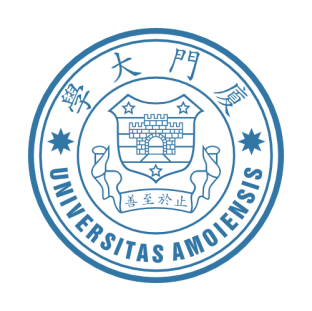 ICIP’17
Weighted Median-Shift on Graphs for Geometric Model FittingXiong Zhou, Hanzi Wang, Guobao Xiao, Xin Wang, Yan Yan, Liming Zhang
Presented by:
Xiong Zhou
Xiamen University, China
Geometric Model Fitting
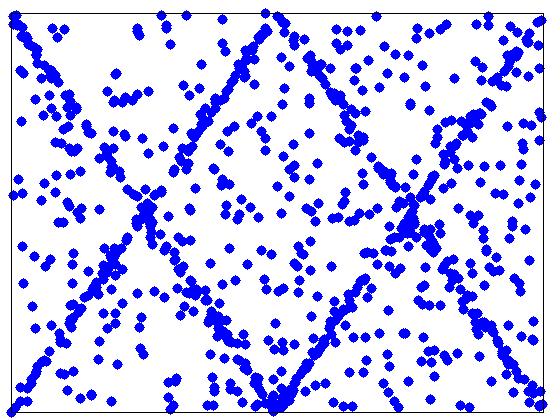 Objective
The number of structures
The parameters of each structure
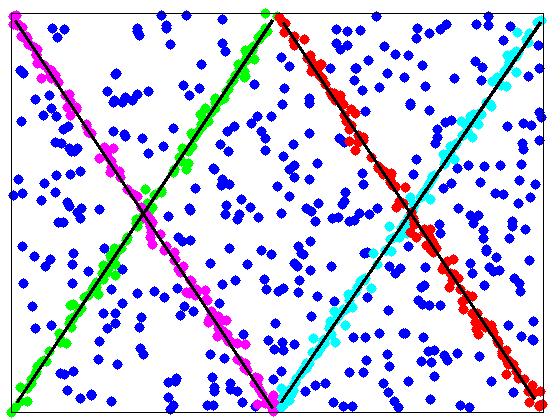 The inliers of each structure
2 /27
Geometric Model Fitting
Applications
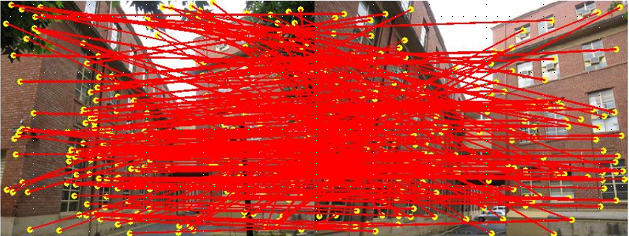 Homography estimation
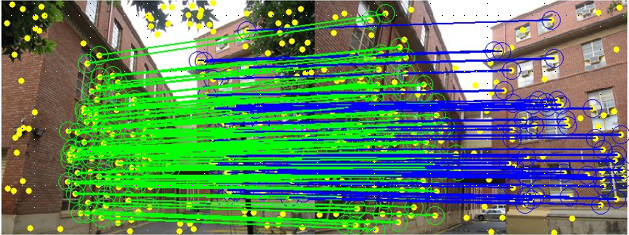 3 /27
Geometric Model Fitting
Applications
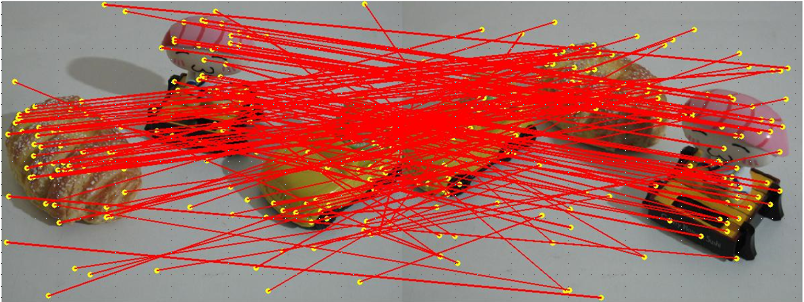 Two-view based 
motion segmentation
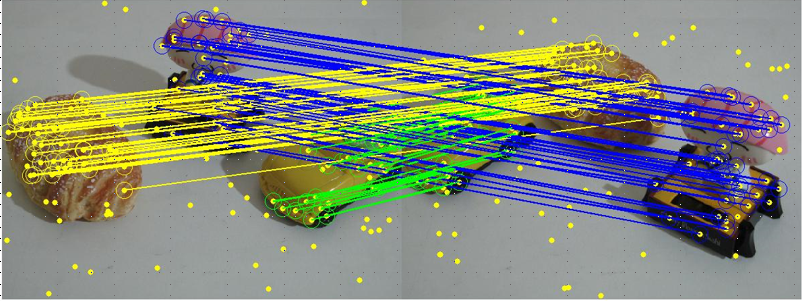 4 /27
Geometric Model Fitting
Applications
Vanishing point detection
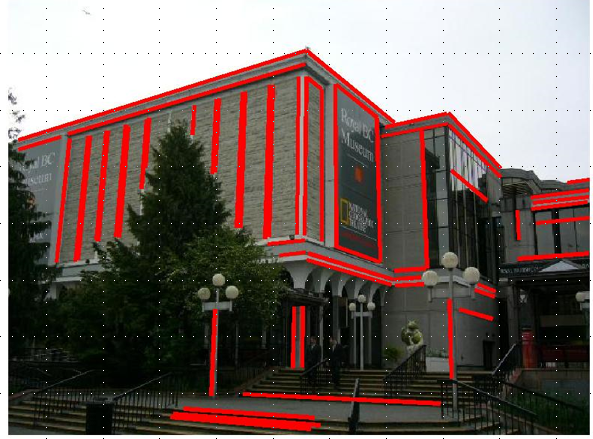 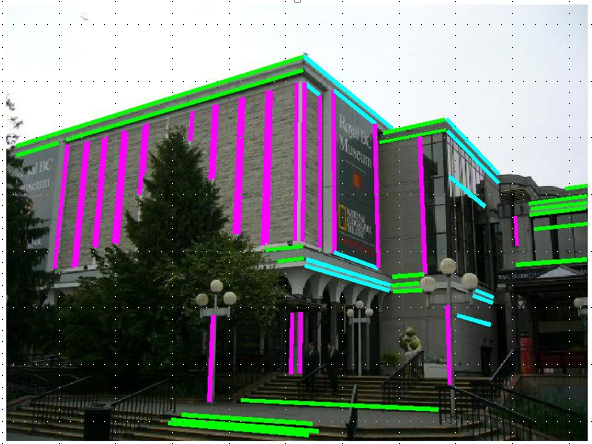 5 /27
Geometric Model Fitting
Difficulties
95%
Data with a large number of outliers
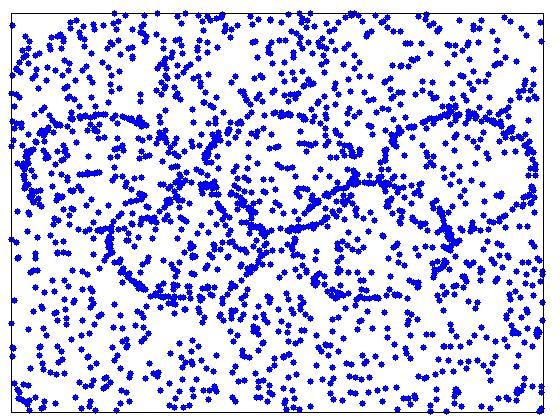 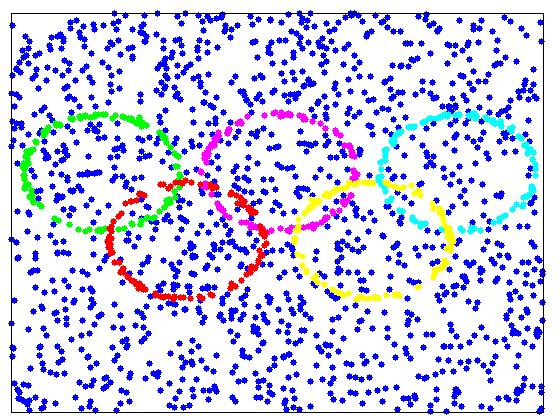 6 /27
Geometric Model Fitting
Difficulties
The number of structures
Automatically estimating the 
      number of structures 
      is a great challenge.
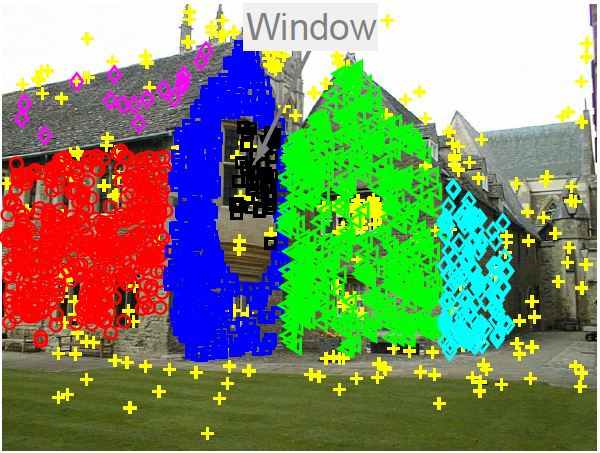 The ground truth number of structures may be ambiguous.
7 /27
Geometric Model Fitting
Related works
Cluster data points in the data space

Cluster model hypotheses in the parameter space
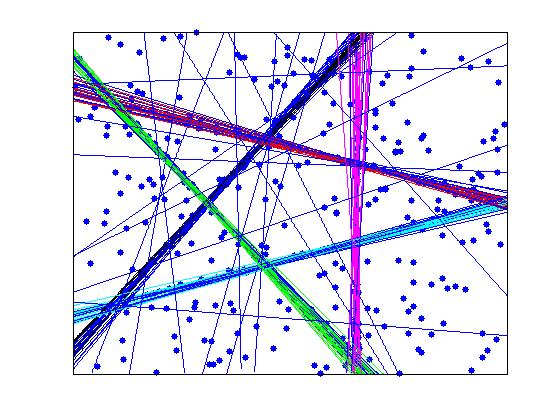 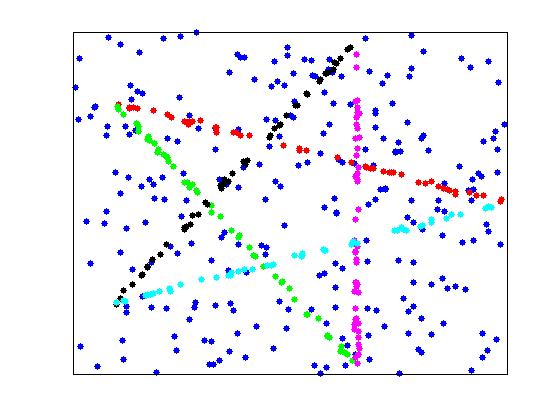 OR
8 /27
Geometric Model Fitting
Related works
Cluster data points in the data space
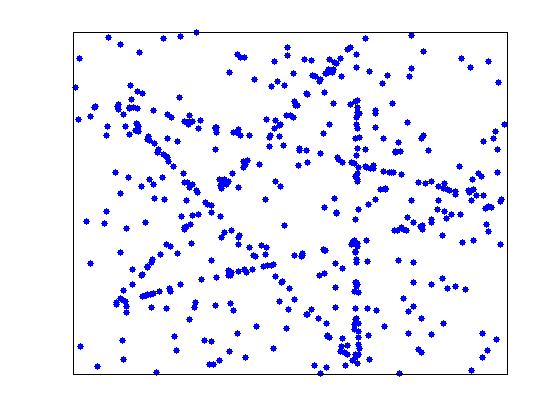 J-Linkage
(Toldo and Fusiello, ECCV 2008)
Kernel Fitting
(Chin, et al, ICCV 2009)
T-Linkage
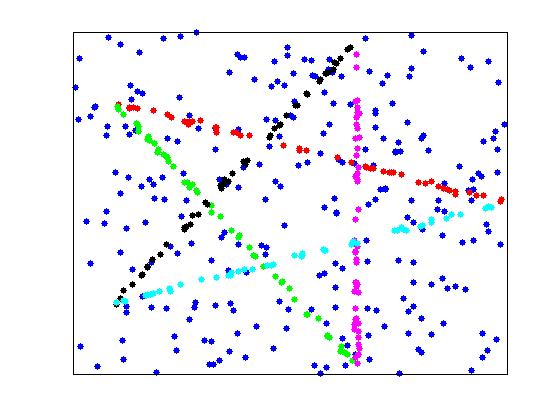 (Magri and Fusiello, CVPR 2014)
Hypergraph Fitting
(Xiao, et al, PR 2016)
9 /27
Geometric Model Fitting
Drawbacks
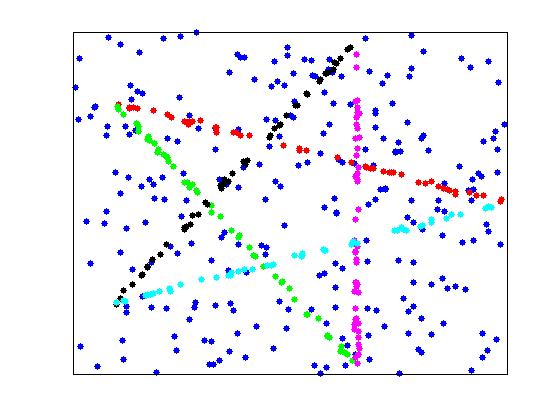 Which cluster should it belong to?
10 /27
Geometric Model Fitting
Drawbacks
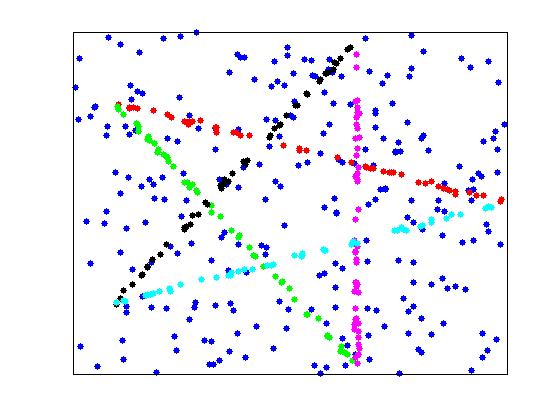 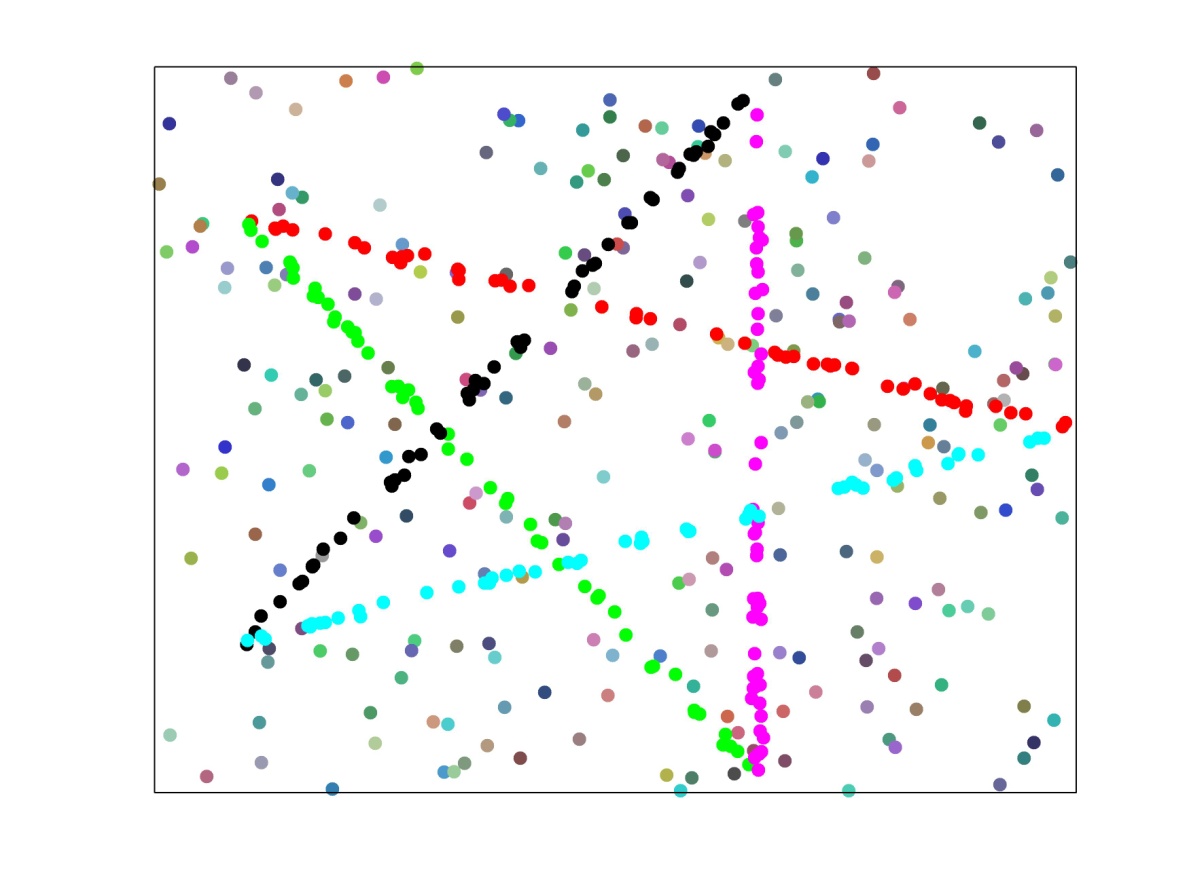 Ideal clustering result                                 Obtained clustering result
11 /27
Geometric Model Fitting
Related works
Cluster model hypotheses in the parameter space
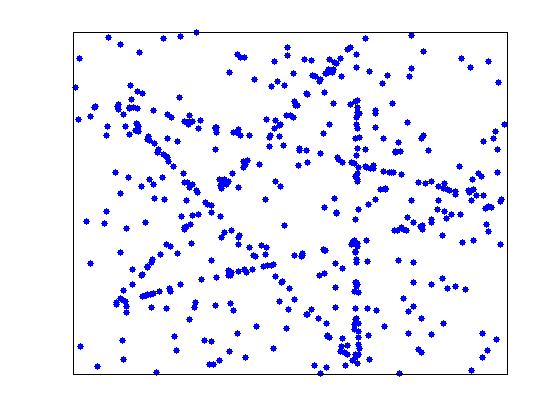 Randomized Hough Transform
(Xu, et al, PRL 1990)
Adaptive Kernel-Scale Weighted Hypotheses
(Wang, et al, PAMI 2012)
Mode-Seeking on Hypergraphs
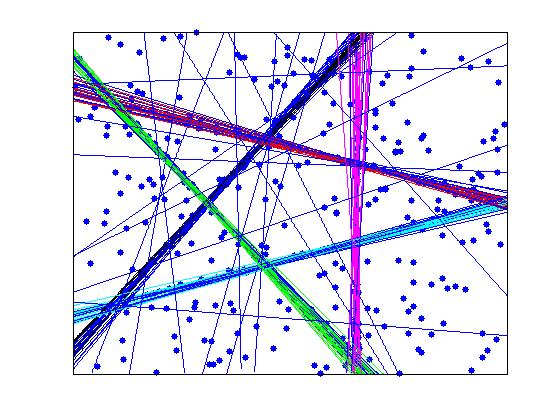 (Wang, et al, ICCV 2015)
Graph-based Mode-Seeking Fitting
(Xiao, et al, PRL 2016)
12 /27
Geometric Model Fitting
Drawback
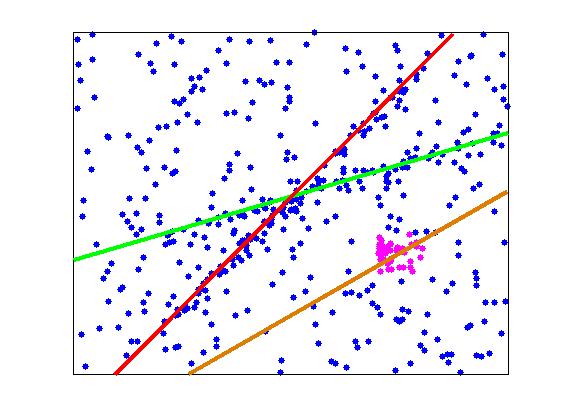 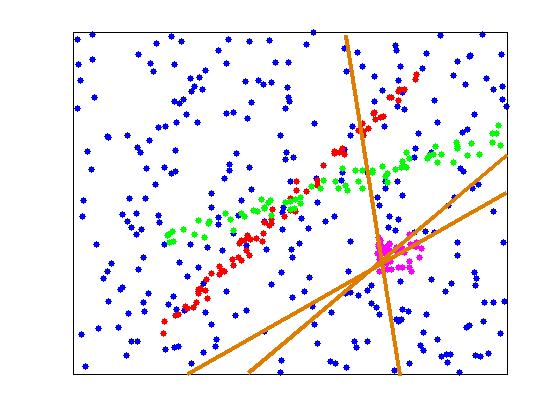 Model fitting
Clustered outliers
13 /27
Motivation
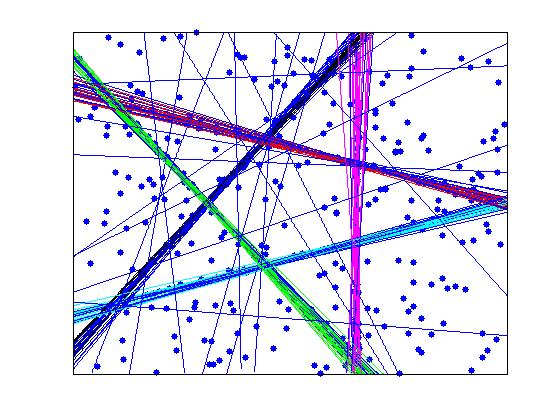 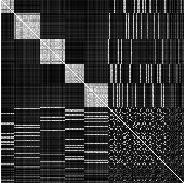 Model hypotheses
Similarities
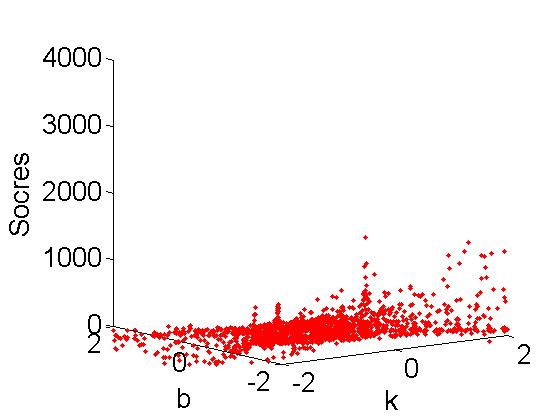 Combine
Weighting scores
14 /27
Weighted Median-Shift on Graphs (WMSG)
The first stage of WMSG
Generate model hypotheses and compute the similarities
2.   The second stage of WMSG
Calculate the weighting scores of the model hypotheses
The third stage of WMSG
Perform the weighted median-shift method
15 /27
The first stage of WMSG
Generate some model hypotheses θ1,θ2,…,θM to construct a graph G = (V, E).
      The similarities between vertices:
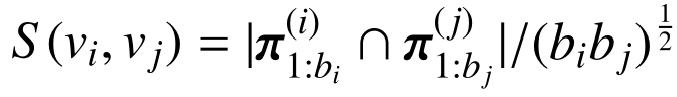 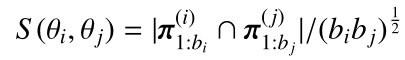 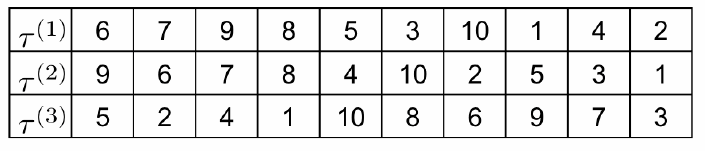 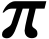 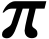 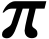 is highly similar to
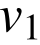 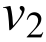 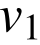 is not very similar to
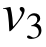 16 /27
The second stage of WMSG
Calculate the weighting scores of the corresponding vertices
       v1,v2,…,vM by the kernel density estimation technique:
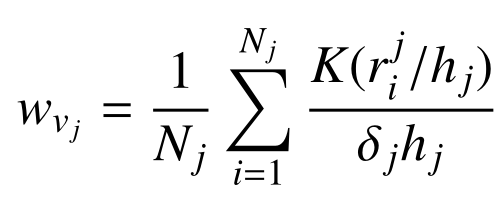 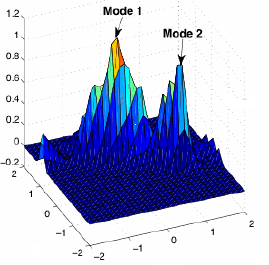 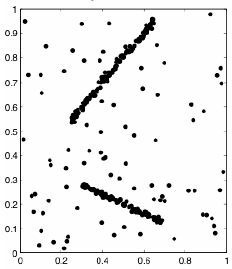 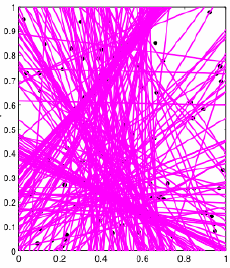 Data points                      Model  hypotheses                      Weighting  scores
17 /27
The third stage of WMSG
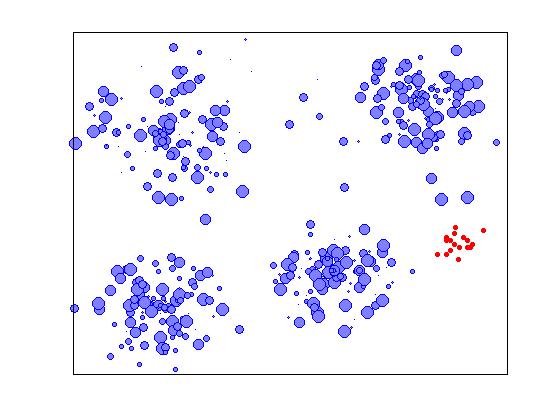 Shift vertex      towards the weighted median 
       vertex       :




  Iterately perform the above process until each
      vertex converges to a stable vertex (each vertex 
      represents a model hypothesis).
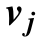 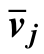 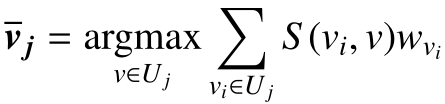 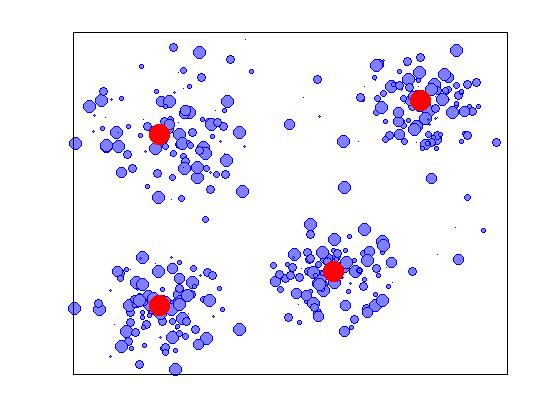 18 /27
The third stage of WMSG
Weighted median-shift on graphs
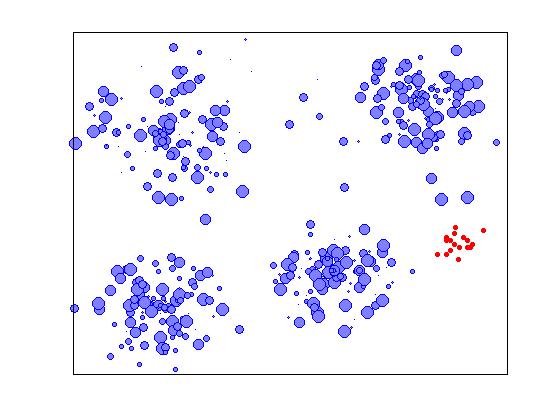 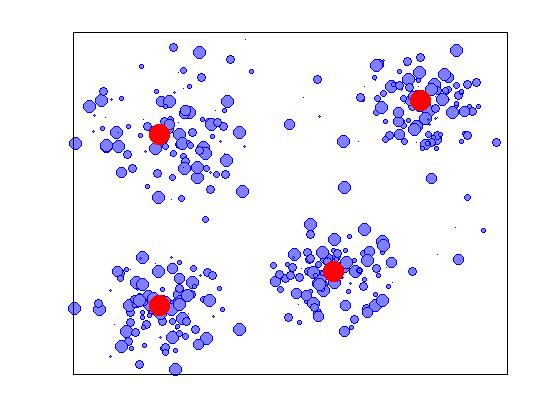 Vertices in parameter space
Fitting result
19 /27
Experimental results
Line Fitting
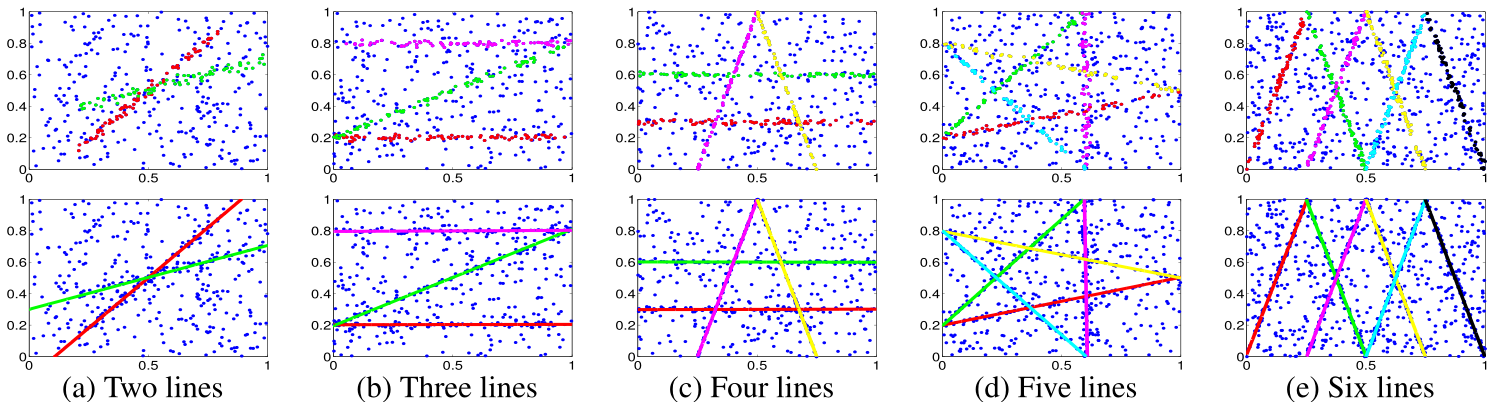 The first row is the original data, and the second row is the fitting result obtained by the proposed method.
20 /27
Experimental results
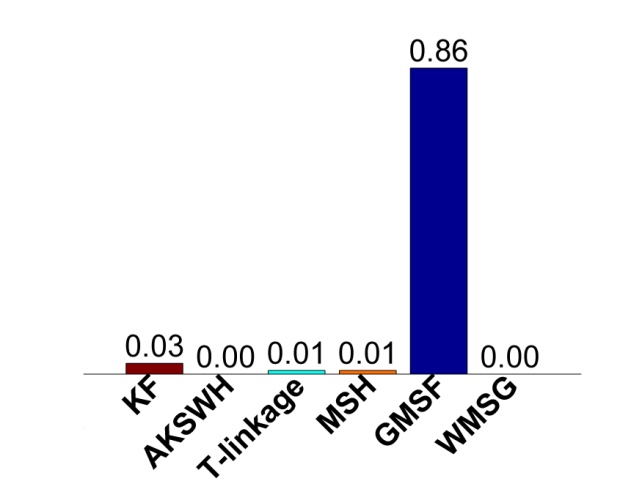 Line Fitting (average errors)
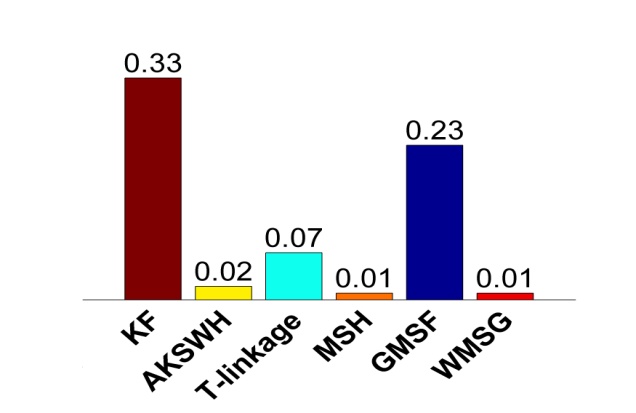 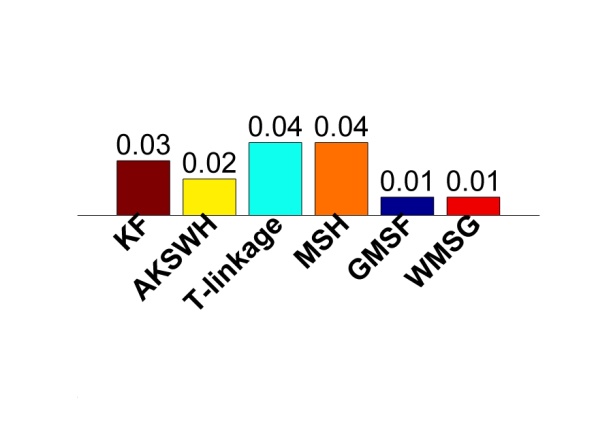 Two lines                                            Three lines                                            Four lines
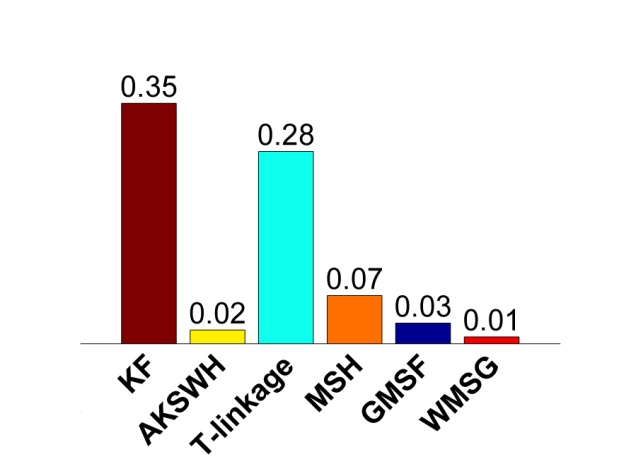 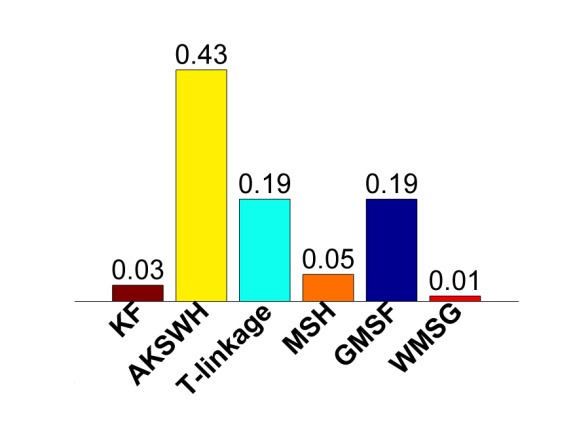 21 /27
Five lines                                                           Six lines
Experimental results
Homography Based Segmentation
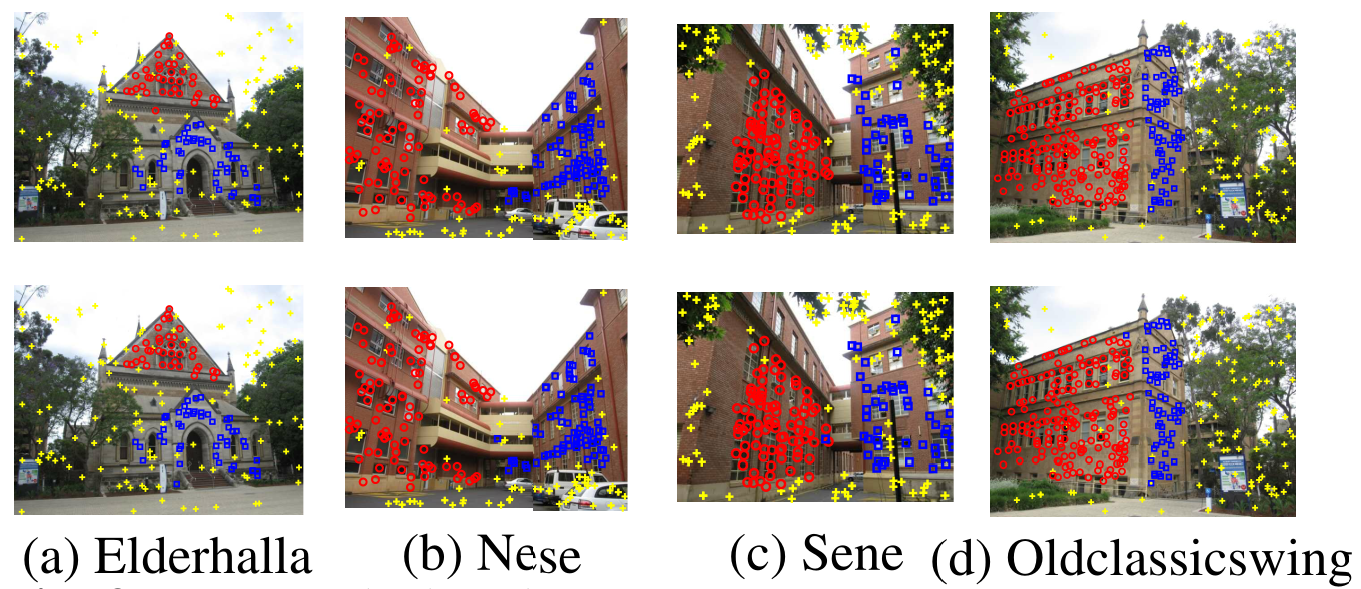 The first row is the original images, and the second row is the fitting result obtained by the proposed method.
22 /27
Experimental results
Homography Based Segmentation
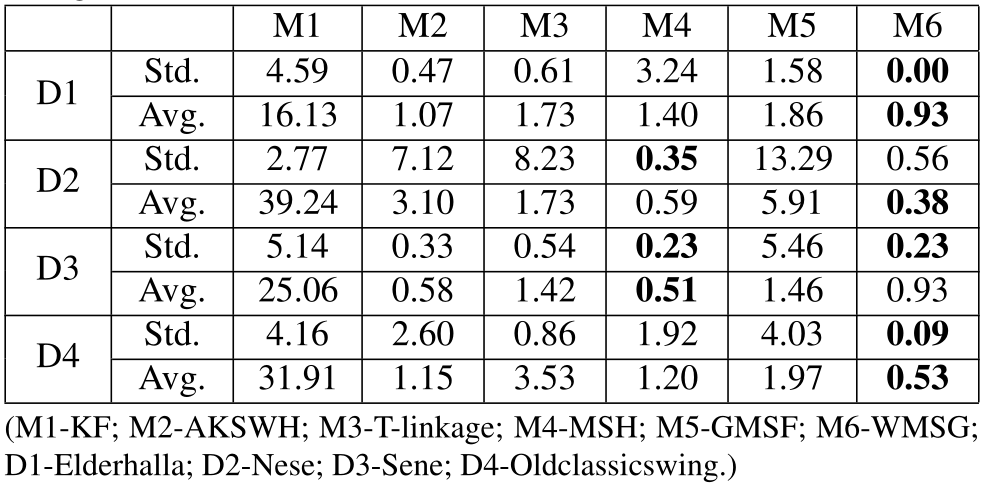 23 /27
Experimental results
Two-view Based Motion Segmentation
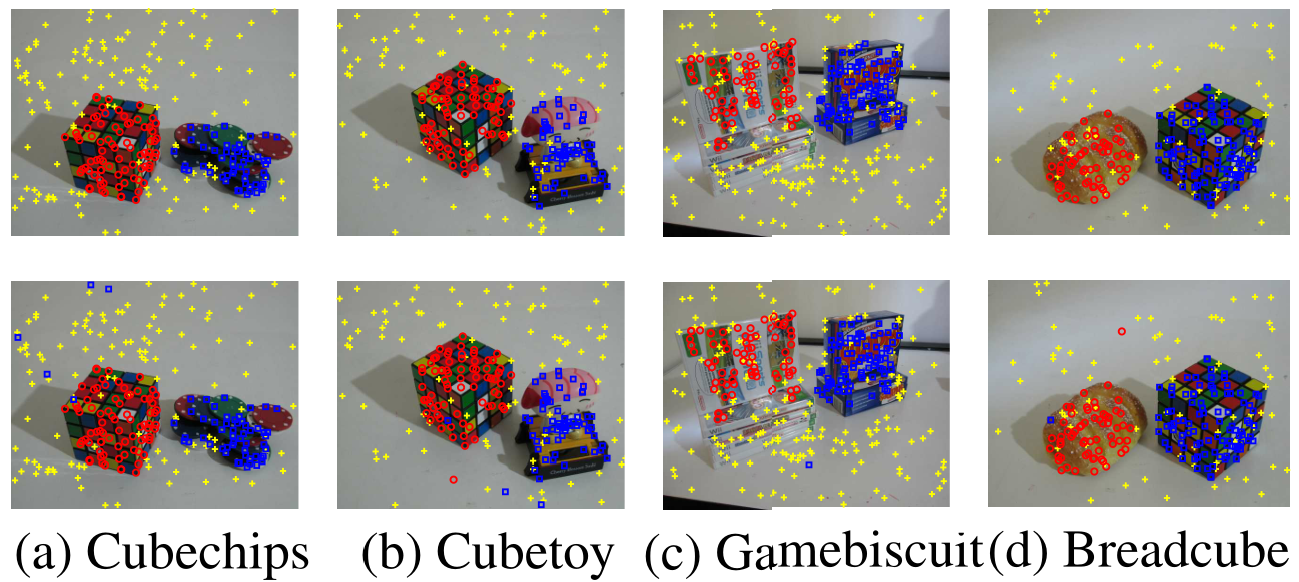 The first row is the original images, and the second row is the fitting result obtained by the proposed method.
24 /27
Experimental results
Two-view Based Motion Segmentation
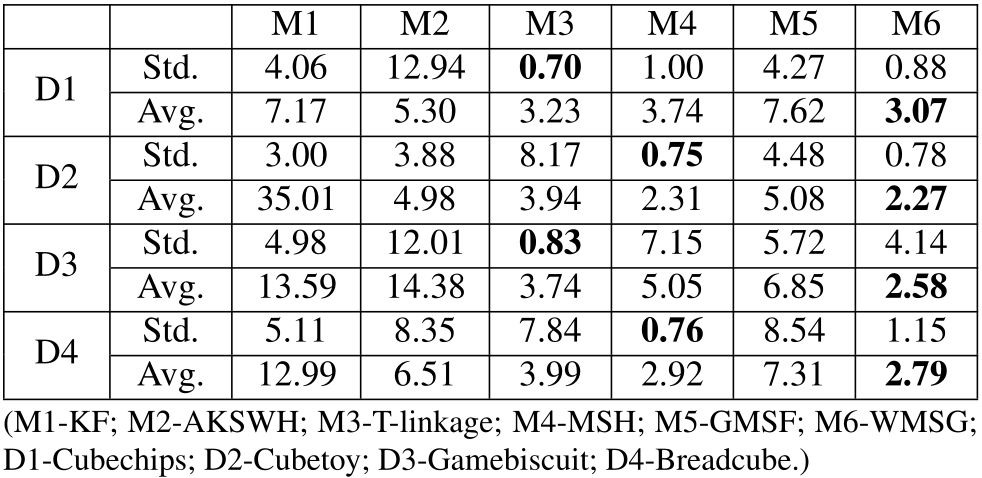 25 /27
Conclusions
We proposed a weighted median-shift on graphs algorithm
Deal with the cases when outliers cluster together.
Accurately detect multiple structures in data without specifying the number of structures.
Handle data with a large proportion of outliers.
26 /27
Thank you !